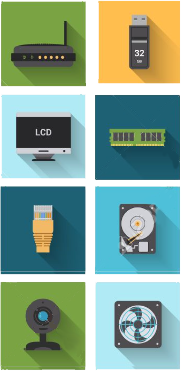 Translators
2.5
3/9/2021
1
2.5.1 Characteristics and purpose of different levels of programming languages

2.5.2 The purpose of translators

2.5.3 The characteristics of an assembler, compiler and an interpreter
2.5 Summary
3/9/2021
2
The only language a computer understands is ‘machine code’.

Machine code is made up of binary

Writing code directly in binary is hard for humans


Today we have a wide range of human friendly programming languages and TRANSLATORS to translates the code into binary ready for the CPU to process it.
Overview
10101110
11001100
01001110
JAVA
VB
C
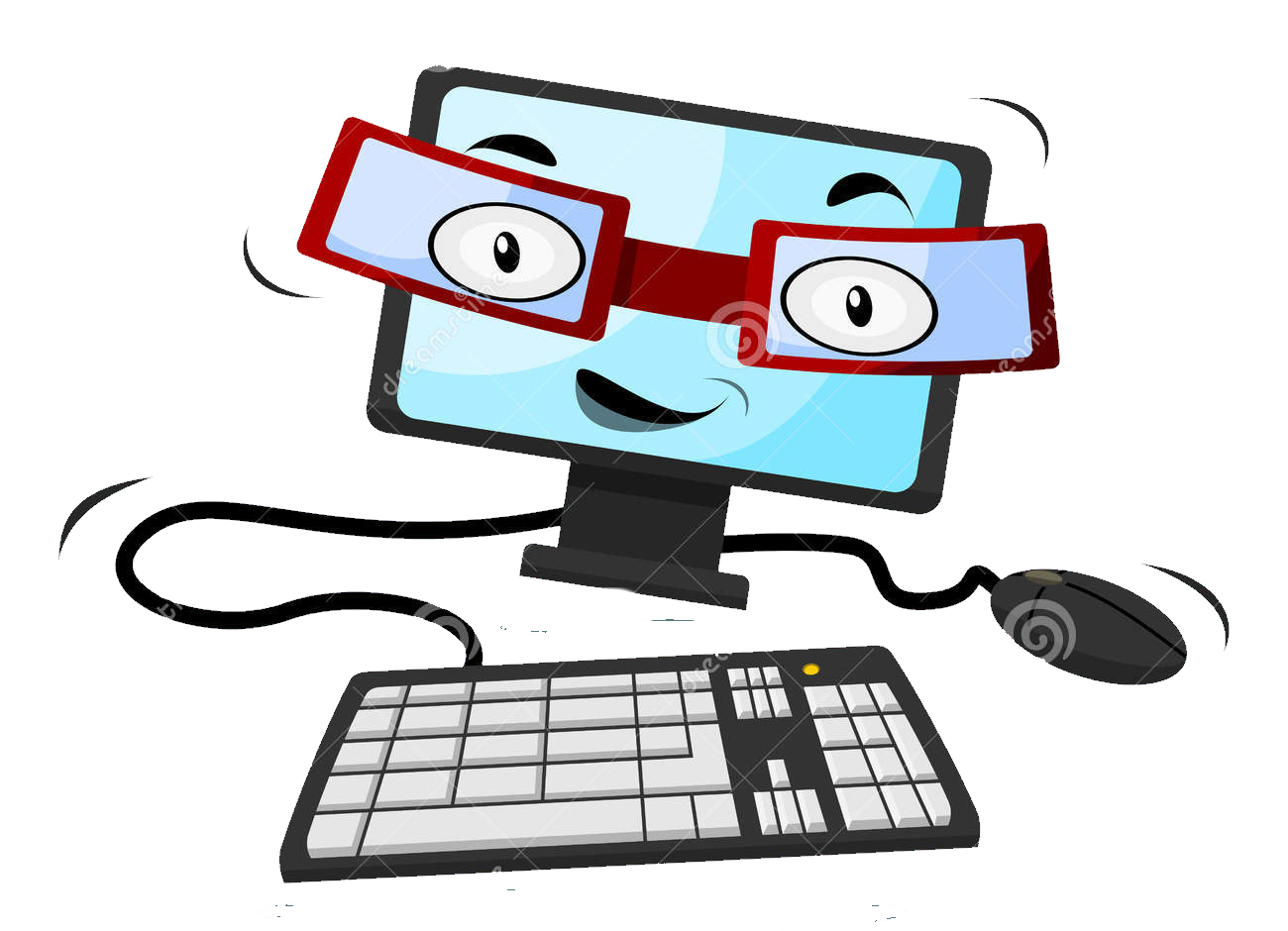 TRANSLATOR, 
turns the human readable source code into machine code
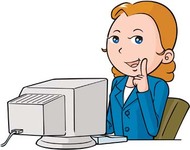 2.5.1
Low Level Language
Works directly on the computer hardware and not high up at the user level.



High level language 
Is one much closer to human language, normally English. 

They make programming easier because you can concentrate on the logic of the program and not worry about how the hardware is going to handle it.
High Level & Low Level languages
Machine code and assembly language are low level languages
JAVA, Visual basic and python are all high level languages
2.5.1
One instruction of assembly code usually translates into one machine code instruction
If written in machine code the program can be executed directly without translation
You have more control over where data is stored so that can more efficient use of memory.
You can have more control over the CPU which might enable you to make a program that runs quicker

Code is difficult to read, understand and modify
Usually written for one type of processor and won’t work on any others
The programmer needs to know about the internal structure of the CPU and how it manages memory
Low level languages
2.5.1
One instruction of high level code represents many instructions of machine code
Code is easy to read, understand and modify as it is close to English
The same code will work for many different processors
The programmer doesn’t need to know about the memory structure of the hardware

Must be translated into machine code before a computer can understand it.
As you do not pay attention to the hardware your program might be less memory efficient and slower
High level languages
2.5.1
E.G      01000111

Comprised of binary based instructions 
Set of complete instructions for a specific machine architecture
Instructions normally have a byte of data associated with them:
Machine Code
010
00111
address(Data) eg. 7
OPCODE eg. ADD
2.5.1
E.G      ADD Y

The first step way from programming in machine code was ASSEMBLY language 
Comprised of mnemonics for opcodes
Labels are used to represent the data
One assembly language instruction converts to one machine code instruction – one to one relationship
Assembly Language
The use of mnemonics for opcodes and labels for addresses instantly made code more readable, making it easier to program and debug
2.5.1
E.G     If (total > 70 )


Code that is written by humans in a form close to English
Normally in a high level language or assembly language
Must be translated before it can be understood by a computer
Source Code
2.5.2
What do they do?

Convert  human readable source code to machine code and detect errors in the source code

Why are they needed?

Computers can only understand machine code (binary)

 Machine code is too unnatural for accurate programming by humans

 Translators allow humans to program in an easier way than binary and will translate the code for the computer to understand
Translators
2.5.3
There are 3 types of translators that work in different ways

Assembler – Converts assembly language to machine code using a lookup table

Interpreter – translates then runs an instruction before moving on to the next instruction

Compiler – translates the entire program as a unit and produces object code
Types of Translators
2.5.3
How the assembler works:


It reserves storage for instructions and data

The assembler takes one mnemonic instruction 

 and looks it up in a look up table

It finds the corresponding machine code instruction to understand what the mnemonic means

It translates labels (variables) into addresses in a separate table called the symbol table

It checks for syntax errors



Note it is quite straight forward as one assembly language instruction is translated directly to one machine code instruction
This table would always be the same for a particular machine.
Assembler
Example of an address table with associated labels. A different program may have more or less labels and will be associated with different locations in memory.
2.5.3
Translates the program as a single unit ..
producing an executable object code file (near machine code)
Lists errors at the end of compilation
This object code file can then be run over and over without further translation.
SOURCE CODE
(high level language)
Compiler
Translate  ALL INSTRUCTIONS
OBJECT CODE
file
Execute  object code file
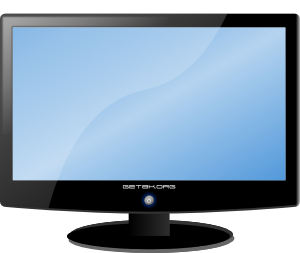 PROGRAM RUNNING
2.5.3
Once compiled the program can be run directly from the executable which is faster than translating each time
Compiler
You do not have to provide the user with a copy of the source code – so they cannot steal your code
Compilers often optimise code, this means they will make it as small and as fast to run as possible
Having a list of all bugs at the end of compilation can make the program harder to debug as there is lots to read through.
When developing code it has to be compiled in full over and over again each time a mistake is found ot an improvement has been made.
2.5.3
Translate instruction 1
Execute instruction 1
Translate instruction 2
Execute instruction 2
Translate instruction 3
Execute instruction 3
Translates one line or statement at a time
Then RUNS it before translating the next instruction
Stops translation as soon as the first error is found so it is easy to locate where the error is and to debug it
SOURCE CODE
(high level language)
Interpreter
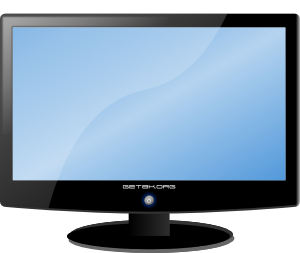 PROGRAM RUNNING
2.5.3
Stops translation as soon as the first error is found so it is easy to locate where the error is and to debug it
Interpreter
When developing code you can see the outcome of your updates quicker than recompiling each time
It is slower than compilation as every time you run the code you MUST translate the code first. (there is no object code)
The code does not get optimised
The source code must be made available  to the customer so it could be adapted or copied
2.5.3
Compilation VS Interpretation
3/9/2021
17